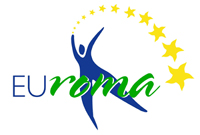 The Hungarian Educational Integration Program


EURoma Meeting 

10th -11th November 2011, Budapest
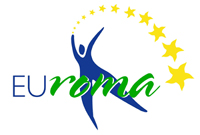 Overview of the problems and challenges

	
	The Hungarian educational system provides the fewest opportunities for children of parents with lower education and the children of poor families among the surveyed OECD countries (OECD PISA, 2000, 2003, 2006)

	Selectivity of the school system: The differences in school achievements among schools are more significant than the differences between the achievements of students within the schools.

	Contextual effect’: the socio-economical status of the school (the average status of the students) contributes more to the school achievements of the students, than their family background. 

	In the OECD countries the 36% of differences in reading achievements can be explained by the differences among schools, while this proportion is 71% in Hungary.
Financing Integration Educational Programs

	Target group: Multi disadvantaged childrens, pupils
	Objectives of the School Integration Program: 

Reduce the influence of social background to the educational results, 
Motivate the inplementation of the effective and innovative pedagogy methods 
Improve the educational resoult of disadvantaged children
Reduce segregation,
Improve the quality of education 
Support the early development of multi disadvantaged children, 
Improve the cooperation with other sectors, and the parents
Motivate the teachers working with multi disadvantaged children with financial tools
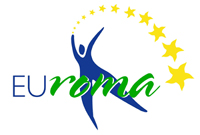 Esélyegyenlőséget szolgáló Intézkedések
Integrációs Pedagógiai Rendszer

2003 School Integration Program
2007 Kindergarten Integration Program
2009 Financial Support of Teachers
	
School Integration Program (In 2011/2012 school year 71 000 pupil)
Development of school integrational strategy
Keep the proportion of Multi disadvantaged children betveen classes and schools
Improve the cooperation with other sectors, and the parents

Kindergarten Integration Program (In 2011 2012 school year 23 children)
Motivate early kindergarten enrollment
Development of kindergarten  integrational strategy 
Improve the cooperation with other sectors, and the parents
Assisting the transfer from kindergarten to school

	Legal background: ministerial decree 11/1994. (VI. 8.) MKM 39/D és 39/E §
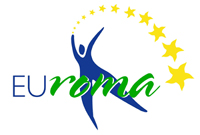 Esélyegyenlőséget szolgáló Intézkedések
Integrációs Pedagógiai Rendszer



What can be covered from the support:

Reducing the social disadvantages
Implementing programs strengthening the cooperation
Implementing programs aiming carrier orientation and further education 
Educational services
Purchasing development tools
Developing Pupil friendly class and group rooms
Organizing cultural events
Developing hospitation
Implementing programs helps the transition from kintergarten to school
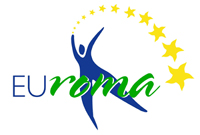 Óvodai és Iskolai Integrációs Programra
Pedagógusok anyagi támogatására fordított források
2003-2011 között
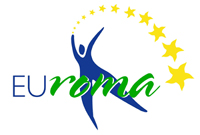 Main projects

HEFOP 2.1.1. Support equal opportunity for multi disadvantaged pupils in the educational system  2006 – 2008 
Methodology development
Training of teachers
Ensuring mentorship
Higher education
TÁMOP 3.3.1. Equal opportunity and  integration I. 2008 -2009 (5,3 M Euro) 
Further development phase
Improving integration program Kintergarten_ High School
Developing capacity of mentoring
Developin the network of progress consultants
Afterschool poroject_ Second Chance High School
TÁMOP 3.3.1. Equal opportunity and  integration II. 2010 –  (5 M Euro) 
Development
Feedback
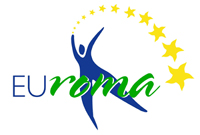 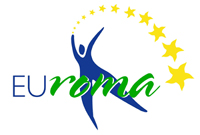 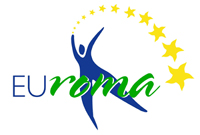 Thank you for your attention!